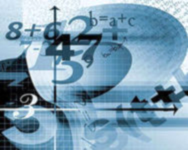 Развитие познавательного интереса на уроках математики
Преподаватель ГОУ СПО ТО «Новомосковский политехнический колледж» Степанова Татьяна Николаевна
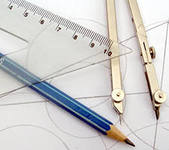 Проблема формирования и развития познавательного интереса к математике (и любому предмету общеобразовательного цикла) представляет собой особую значимость для методики ее преподавания.
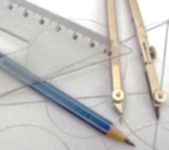 Уровни развития познавательного интереса обучаемых:
1 – низкий - активность на уроках интуитивная, часты отвлечения, предпочтение отдаётся задачам репродуктивного характера, со стереотипными действиями
2 – средний - поисковый характер деятельности, но не всегда склонность к выполнению творческих заданий, самостоятельная деятельность носит эпизодический характер,  зависит от внешних стимулов
3 – высокий - самостоятельность,  активное участием на уроке, предпочтение учебной деятельности более трудного характера
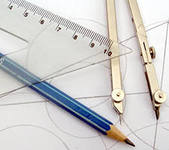 Мотивации студентов Новомосковского политехнического колледжа к занятию математикой
полноценность в повседневной жизни общества – формируется при использовании реальных жизненных проблем для создания проблемных ситуаций;
предложение образования – формируется путём использования элементов опережающего обучения;
успешность в профессиональной деятельности - формируется в процессе деятельности, направленной на изучение предмета интереса;
освоение знаний по другим предметам – формируется при решении задач с прикладным содержанием;
интерес к математике, как к науке – формируется при получении положительных эмоций во время занятий, при открытии новых знаний, при достижении ситуации успеха.
Условия формирования познавательного интереса к математике посредством задач
знание понятия «познавательный интерес»; умение различать уровни его развития;
учёт возрастных и индивидуальных особенностей;
задачи должны иметь интересное содержание, т. е. формулировку и путь решения задачи;
трудность задачи (следует учитывать, что при высокой трудности интерес к решению задачи снижается);
свойство локальной устойчивости задачи (интерес к какой – либо задаче способен вызвать интерес к похожим задачам).
«Провоцирующие» задачи, как средство развития критического мышления
1 тип – задачи, условия которых в той или иной мере навязывают неверный ответ:
в явной форме;
выбор ответа из набора неверных ответов;
выбор ответа из набора верных и неверных;
условие не содержит в явном виде неверного ответа, но указывает на него.
2 тип – задачи, условия которых тем или иным способом показывают неверный путь решения:
сделать действие, когда это не нужно;
сделать одно действие, когда нужно сделать другое;
сделать действия одним способом, а нужно другим;
выполнить действия, когда это невозможно.
3 тип – задачи, вынуждающие составлять, строить такие математические объекты, которые при заданных условиях не могут иметь места.
4 тип – задачи, вводящие в заблуждение из-за неоднозначности трактовки терминов, словесных оборотов, буквенных или числовых выражений.
5 тип – задачи, условия которых допускают возможность «опровержения» семантически верного решения синтаксическим или иным нематематическим решением.
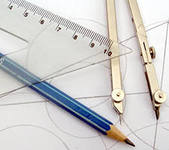 Занимательные задания:
задачи-шутки,

задания с кодированным ответом,

задания с занимательным содержанием, и т. д.
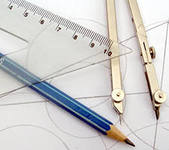 Для развития познавательного интереса студентам так же необходимо
использование учебно-методических комплектов
самостоятельно ставить перед собой учебную цель
определять, достижима она или нет
соотносить поставленную цель со своими возможностями и заменять нереальные цели реальными
уметь проверять и уточнять поставленные перед собой цели, определять последовательность их достижения
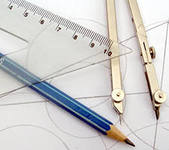 Живой и эмоциональный язык хороших учебников вызывает обучаемых на диалог,  как с учителем, так и с друг с другом. 
Ситуации спора, дискуссии возбуждают все виды познавательных мотивов, вызывают  разного рода положительных эмоции. Эти переживания создают атмосферу непринужденности и раскованности обучаемых, активизирует процессы целеполагания.
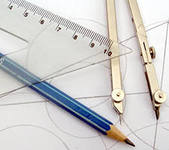 Эстетический мотив
Красота математического объекта обусловлена взаимодействием его обобщенного образа, созданного нашей психикой, и оригинальности, выделяющей этот объект из других объектов. Эффективное раскрытие эстетического потенциала математики возможно лишь в процессе творческой деятельности учащихся. А в этой деятельности ведущая роль принадлежит задаче.
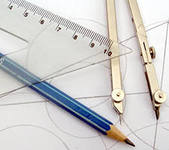 Развитие познавательного интереса